مربع (مجذور) و مکعب اعداد
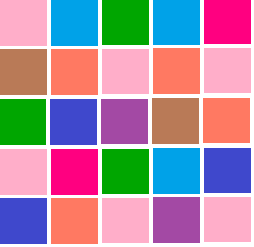 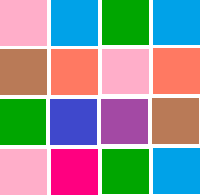 مربع عدد 1
برابر است با
1=12
مربع عدد 2
برابر است با
4=22
مربع عدد 3
برابر است با
9=32
مربع عدد 4
برابر است با
16=42
مربع عدد 5
برابر است با
25=52
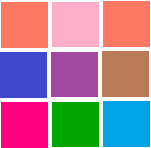 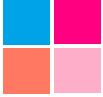 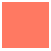 مساحت مربعی به ضلع 1واحد برابر است با  1 واحد مربع
مساحت مربعی به ضلع 2واحد برابر است با  4 واحد مربع
مساحت مربعی به ضلع 3واحد برابر است با  9 واحد مربع
مساحت مربعی به ضلع 4واحد برابر است با  16 واحد مربع
مساحت مربعی به ضلع  5 واحد برابر است با  25واحد مربع
62  : مربع 6
72  : مربع 7
36=
49=
مربع هر عدد برابر است با  آن عدد به توان 2
82  : مجذور 8
92  : مجذور 9
64=
81=
مجذور هر عدد برابر است با  مربع آن عدد  پس

مجذور هر عدد برابر است با  آن عدد به توان 2
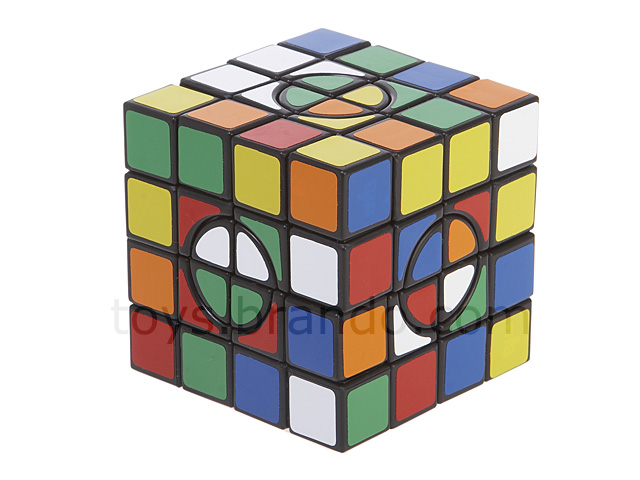 مکعب عدد 1
برابر است با
1=13
مکعب عدد 2
برابر است با
8=23
مکعب عدد 3
برابر است با
27=33
مکعب عدد 4
برابر است با
64=43
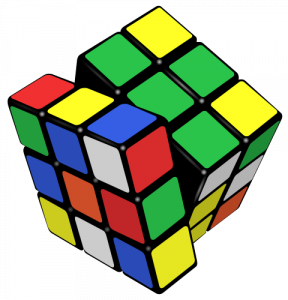 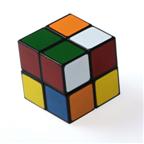 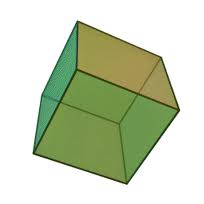 حجم مکعبی به ابعاد 1 واحد برابر است با  1 واحد مکعب
حجم مکعبی با ابعاد 3 واحد برابر است با  27 واحد مکعب
حجم مکعبی به ابعاد 4 واحد برابر است با  64 واحد مکعب
حجم مکعبی به ابعاد 2 واحد برابر است با  8 واحد مکعب
53  : مکعب 5
125= 5× 5× 5 =
63  : مکعب 6
216= 6× 6× 6 =
مکعب هر عدد برابر است با  آن عدد به توان 3